Precision Measurement 
Flexible Manufacturing
Measurement
All measurements are based on the Customary or Metric systems. 
 Manufacturing requires the ability to understand all parts of standard measurements.
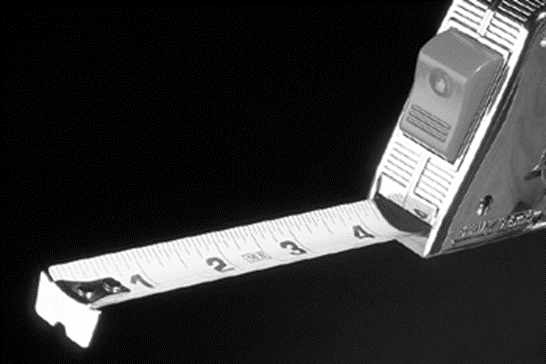 Customary and Metric Systems
In manufacturing the system of measure is decided; and measuring tools are purchased for that system.
Conversions are not done on the factory floor;  some plans may have both systems listed on the drawing.
For this lesson the customary system will be the measurement of choice.
Comparison of Customary and Metric Systems
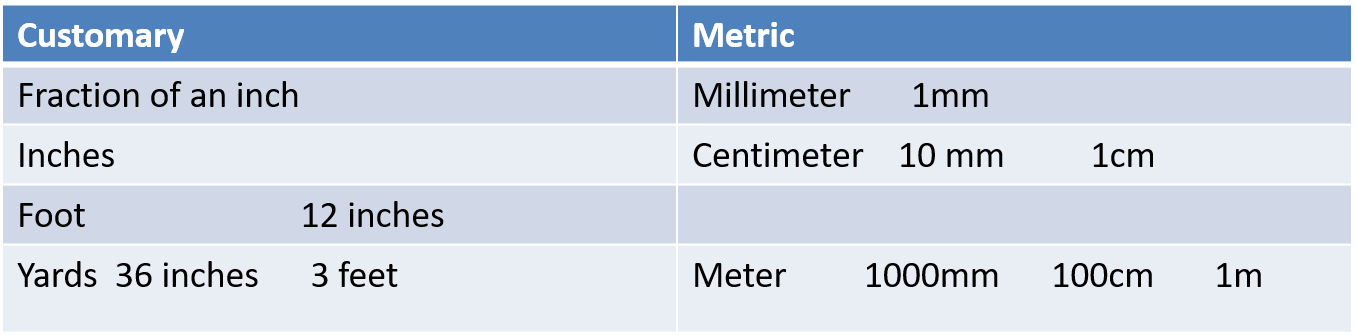 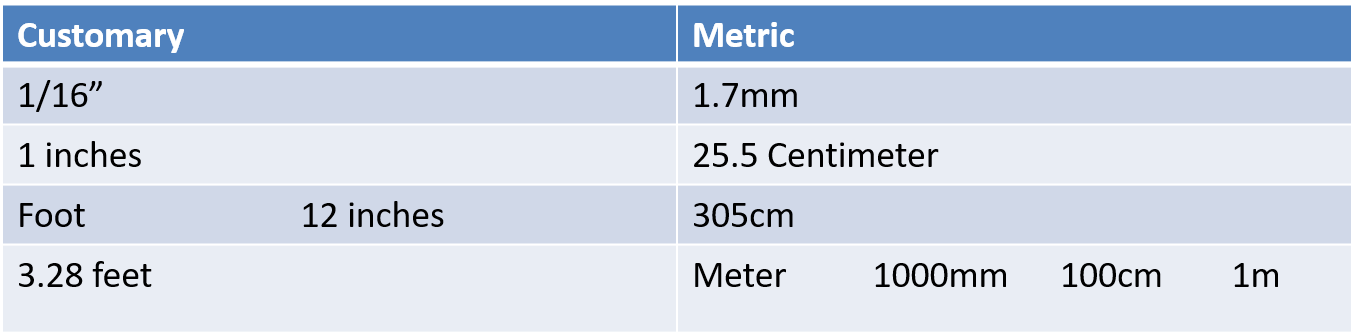 Customary System of Measurement
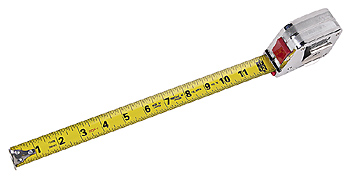 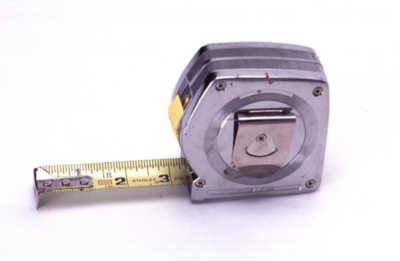 Divisions of an Inch
1/8
3/8
5/8
7/8
1/2
1 inch
1/16
3/16
5/16
7/16
9/16
11/16
13/16
15/16
1/4
3/4
1
Divisions Repeat
1/16
1/4
1/2
3/4
1/16
1/4
1/2
3/4
1
2
The division repeats between the whole numbers. Just add the number to the measurement.  Example ¼”  and 1 ¼”
Reading A Ruler
Reading a ruler is looking at the marks and finding which mark lines up with the piece being measured.
1”
The block is
2
3
1
Reading A Ruler
Reading a ruler is looking at the marks and finding which mark lines up with the piece being measured.
2
3
1
The block is
2 and 3/16”
Reading A Ruler
Reading a ruler is looking at the marks and finding which mark lines up with the piece being measured.
2
3
1
The block is
1 and 1/8”
Reading A Ruler
Reading a ruler is looking at the marks and finding which mark lines up with the piece being measured.
2
3
1
The block is
3/4”
Reading A Ruler
Reading a ruler is looking at the marks and finding which mark lines up with the piece being measured.
2
3
1
The block is
3 and 1/4”
More Inch Divisions
The inch is also subdivided into 1/32nd, 1/64th and 1/128th.
Measurements this small are hard to read on a ruler. Machinists use other measurement tools to measure these smaller dimensions.
Measurements are changed into decimals instead of fractions.
Some parts have to be machined to sizes smaller than the thickness of a human hair.
Precision Measurement Tools
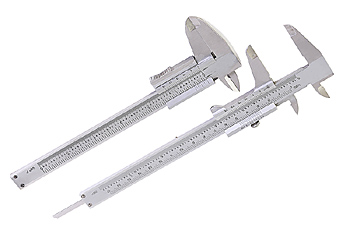 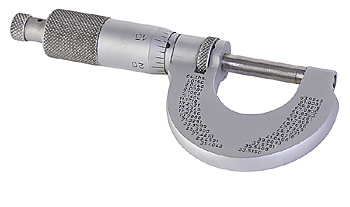 Micrometer
Caliper
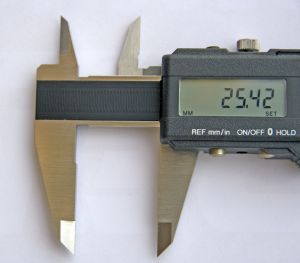 Digital Caliper
Measurement Tools
Micrometer  measures to 0.001 of an inch.
Calipers measure to 0.001 of an inch.
Digital Calipers measure to 0.0005 of an inch.
Micrometers and calipers can be standard or metric system.
Digital Calipers can be switched between the systems with the use of a button.
The Digital Caliper
Measurement tool most used today.
The caliper will measure outside, inside, depth and step dimensions.
Can be set to decimals, metric and fractional readings.
Easy to use and set.
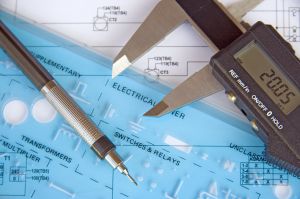 Digital Caliper Parts
Inside Jaws
Lock Knob
LCD Display
Beam Graduations
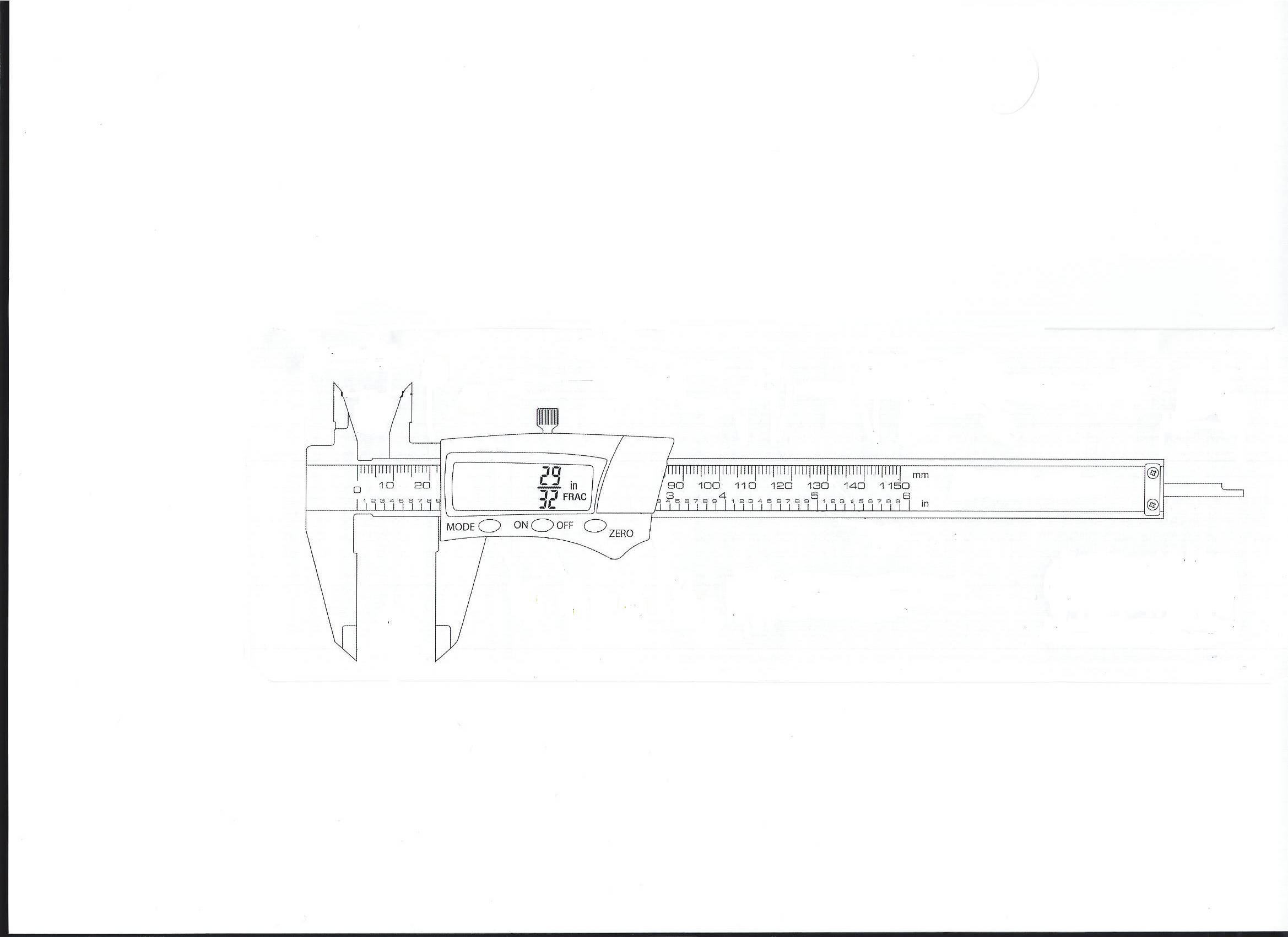 Zero Adjusting Button
Mode Button
On / Off Button
Depth Gauge
Outside Jaws
Digital Caliper Buttons
On / Off Button - turns on the display
Zero Button  - sets the caliper to zero
Mode Button  - changes the display to read decimals, fractions and millimeters
LCD Display  - displays the measurement with resolution of .0005, 1/64th  or 0.1 mm
Digital Caliper Parts
Outside Jaws
Inside Jaws
Depth Gauge
Beam Graduations
Lock Knob
Using a Digital Caliper
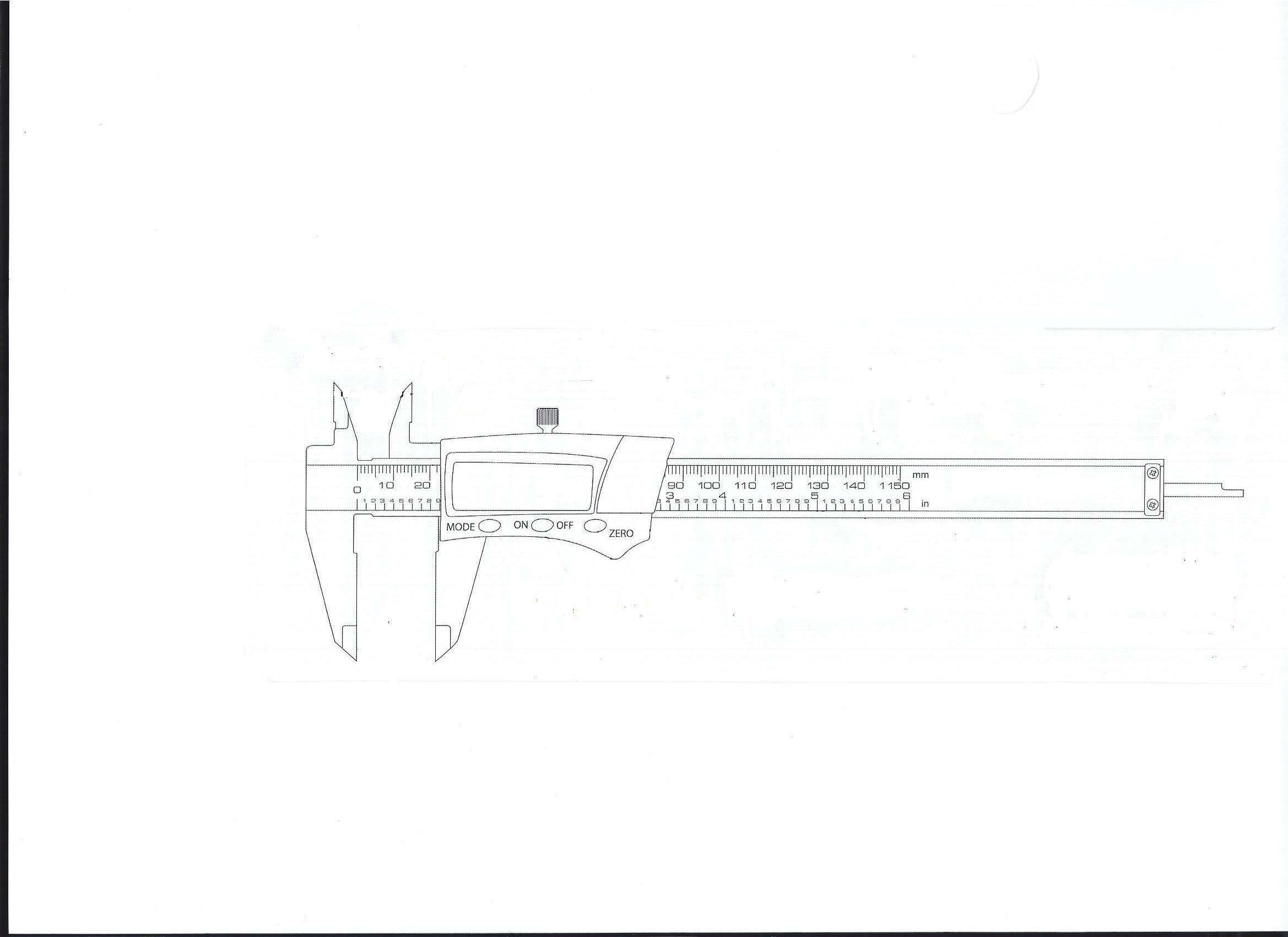 Depth Measurement
15/16
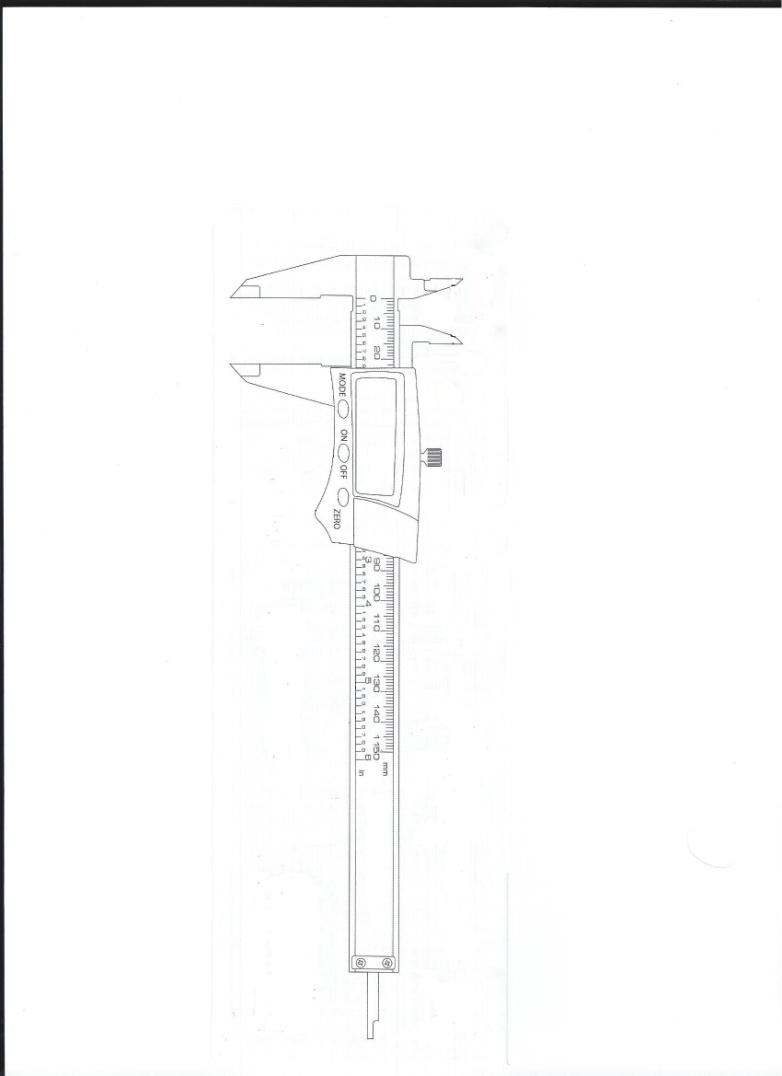 1.00
Outside Measurement
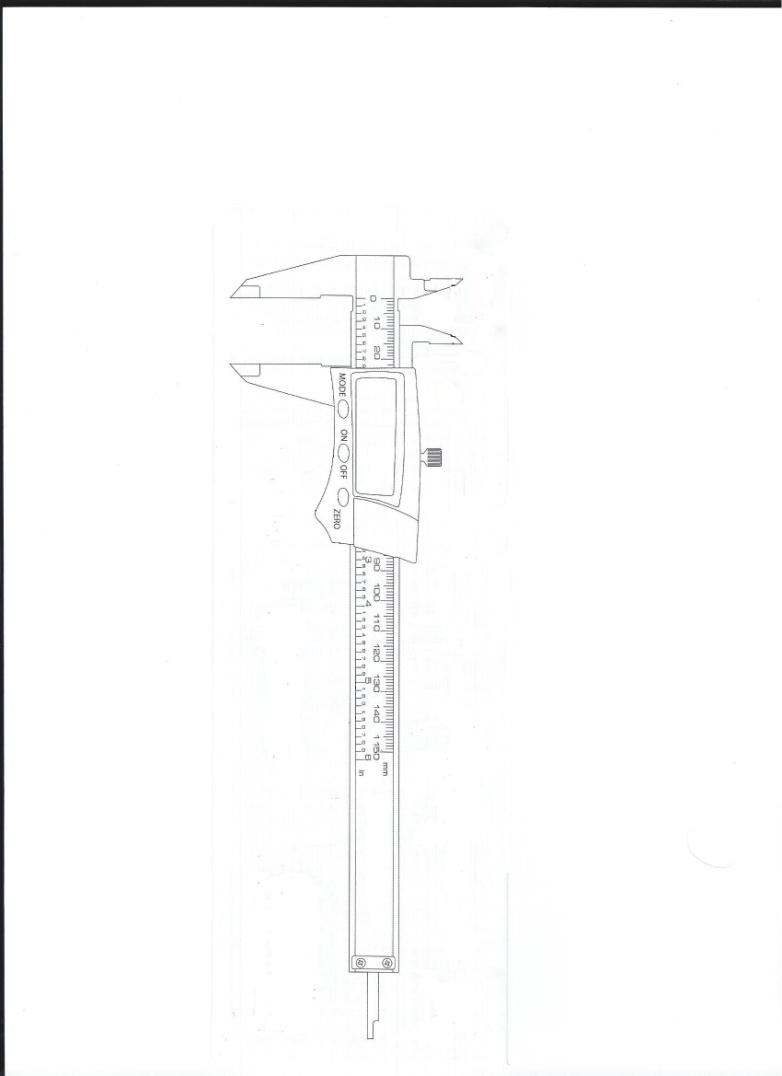 Inside Measurement
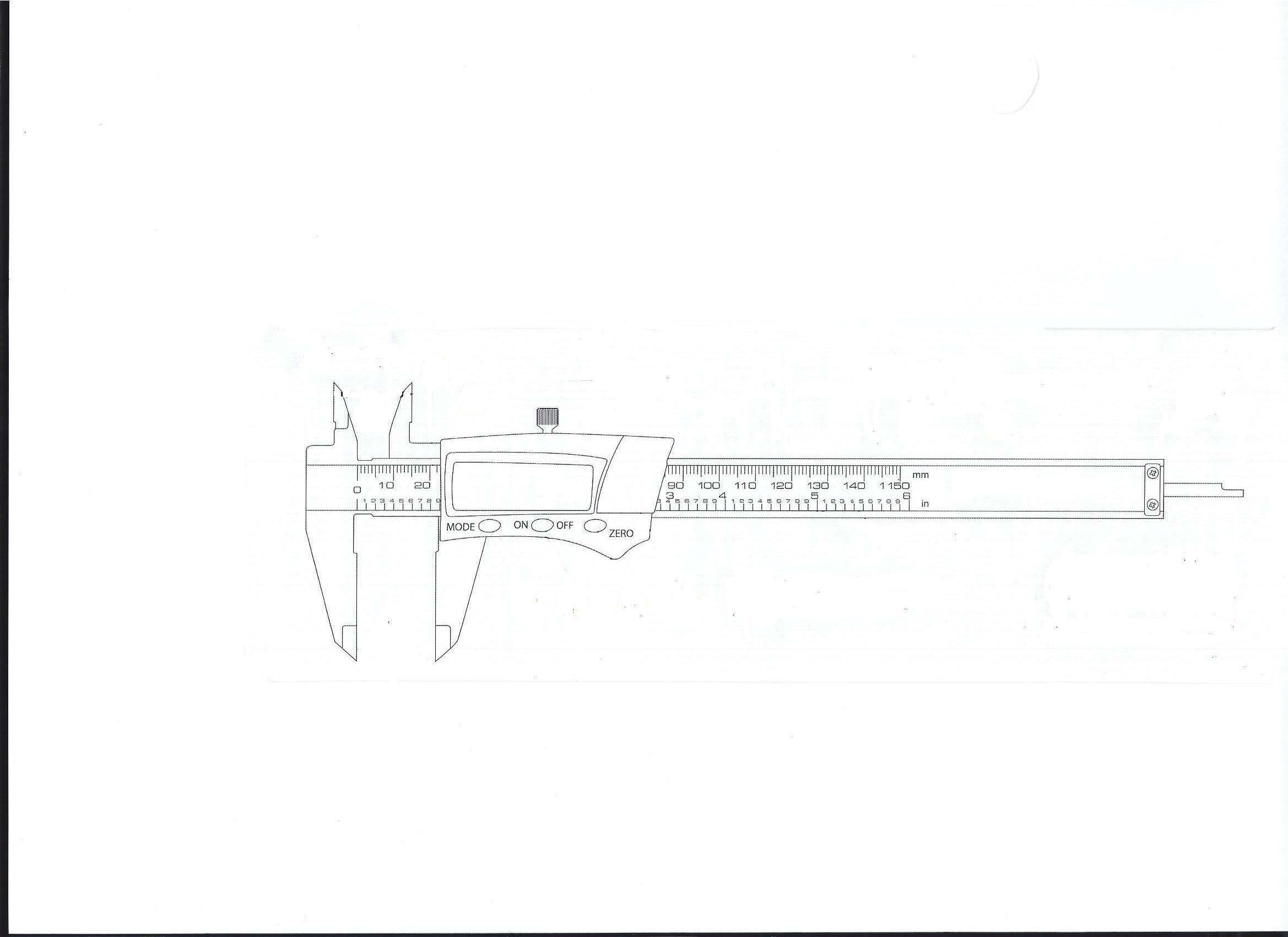 1.00
Reading a Digital Caliper
Press the On/Off button to turn the LCD display on.  Set the mode to the type of reading you want (decimal, fractional or metric). 
Place the object to be measured inside the jaws of the caliper and the display will show the measurement.
.30
4.
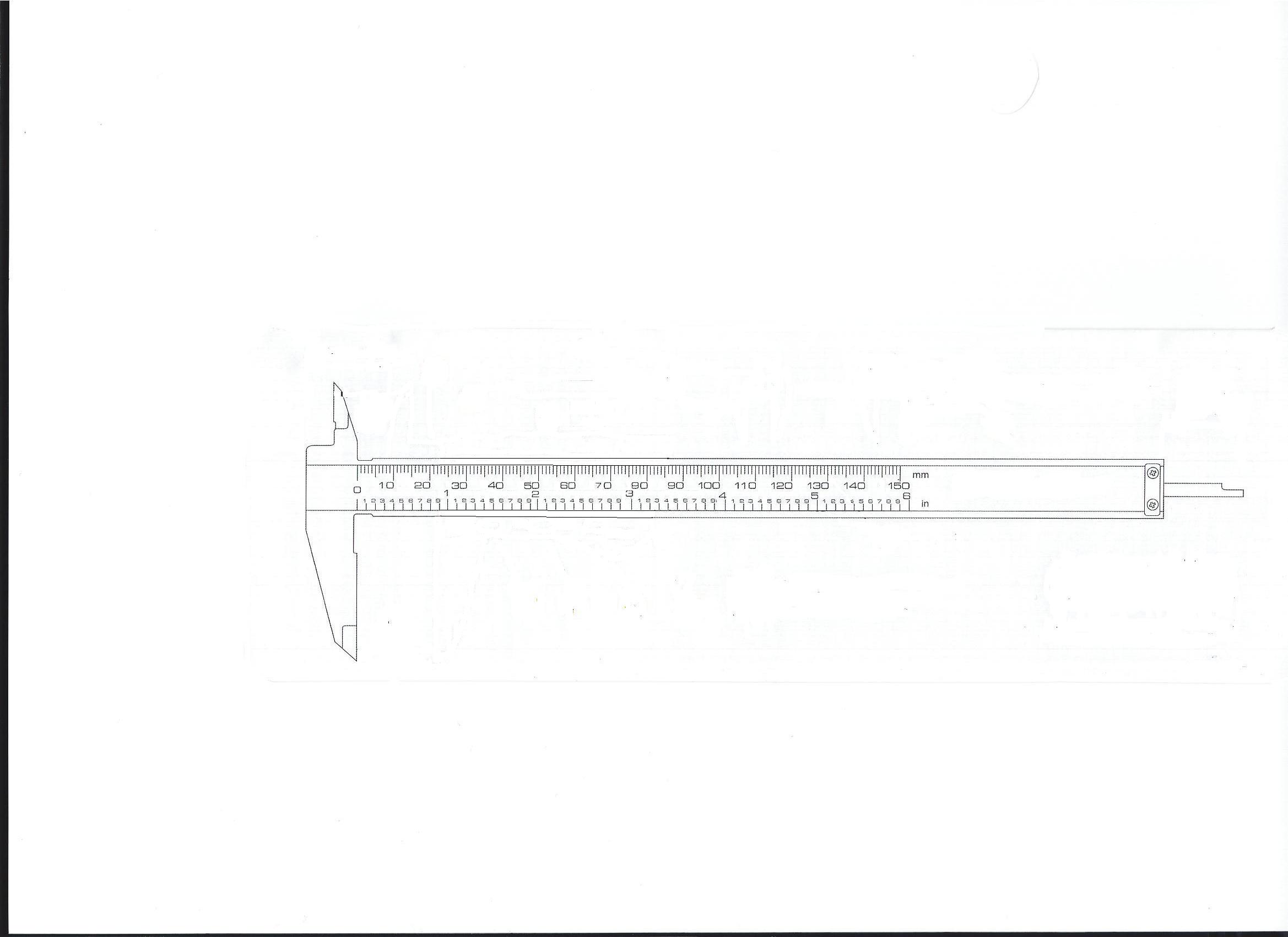 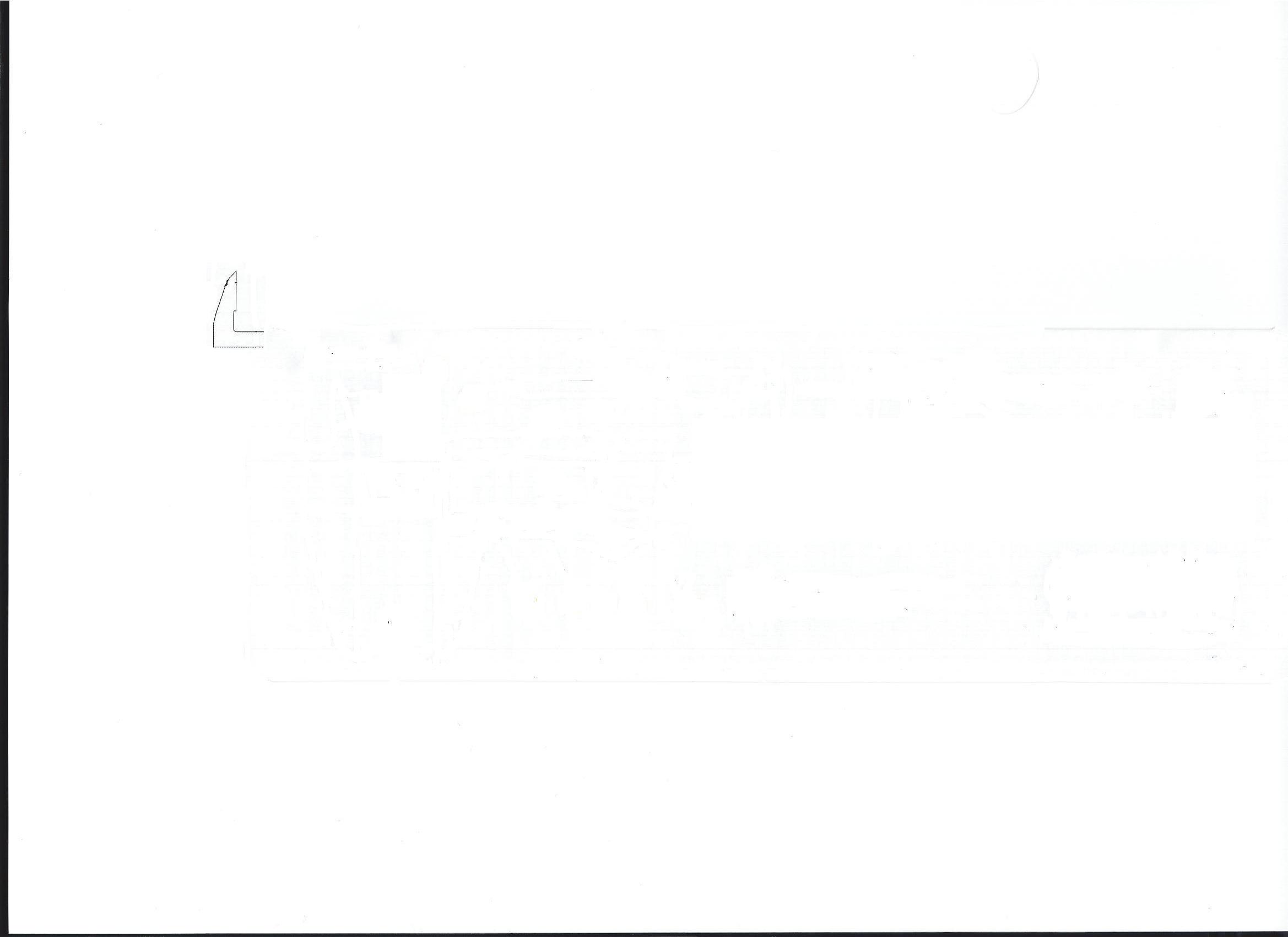 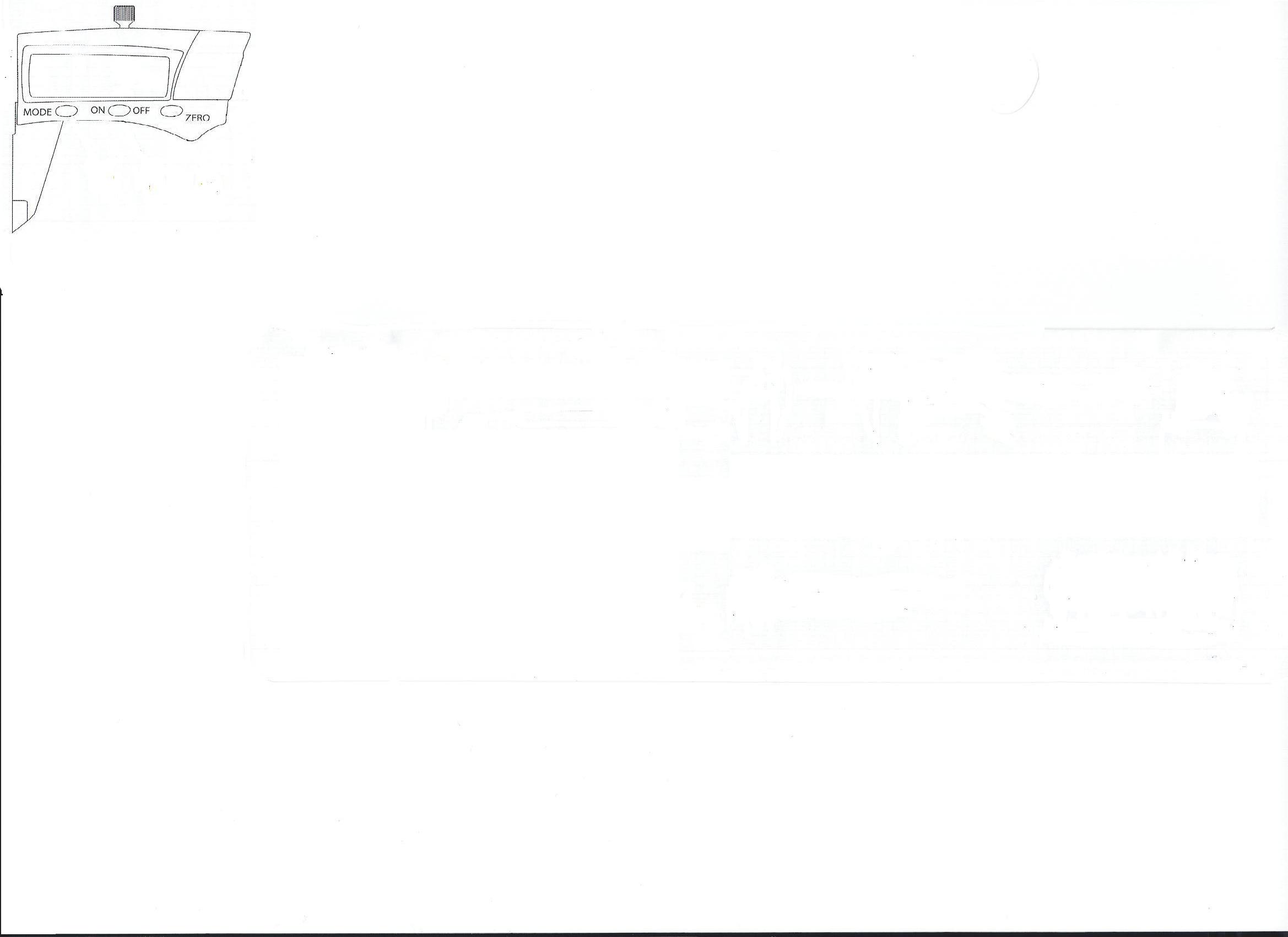 4.
30
Measurements
Plans may give measurement in fractional numbers. 
These may need to be changed to decimals.  
The following table shows some of the equivalents.
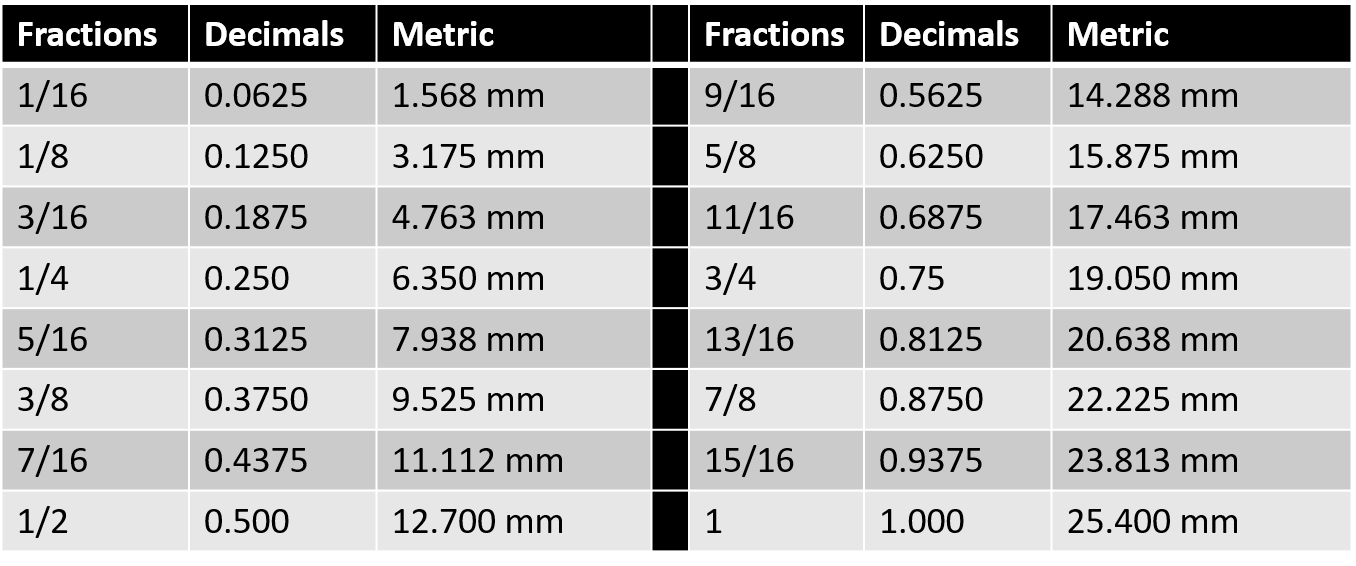 Feed and Speeds of Machining
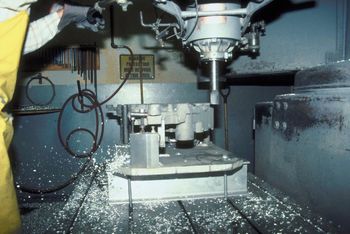 How deep can I cut?
What is RPM?
What is surface speed?
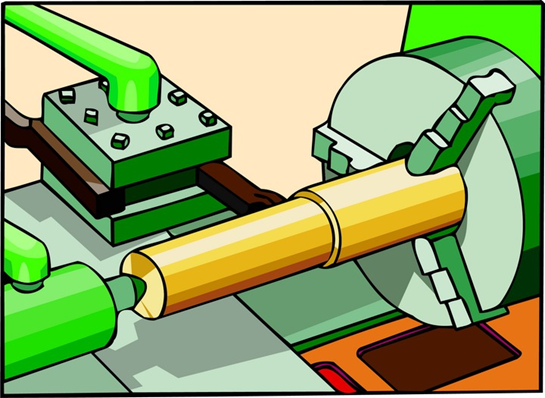 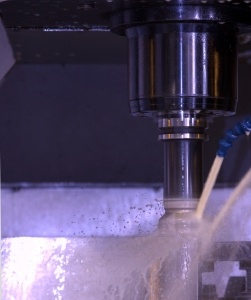 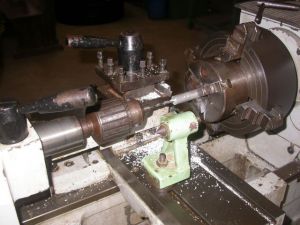 Feed and Speeds of Machining
How deep can I cut?  
Depth of cut is how much the machine can cut in one pass of the cutter.

What is RPM?
Revolutions Per Minute is a measurement of speed.

What is surface speed? 
This is the speed in feet per minute that is traveled as you turn something.
Machine Questions
What is a Cutting Speed Chart?
A chart that gives the speed of a cutting tool moving down the length of the material being machined.
Cutting speed is expressed in feet per minute or meters per minute.
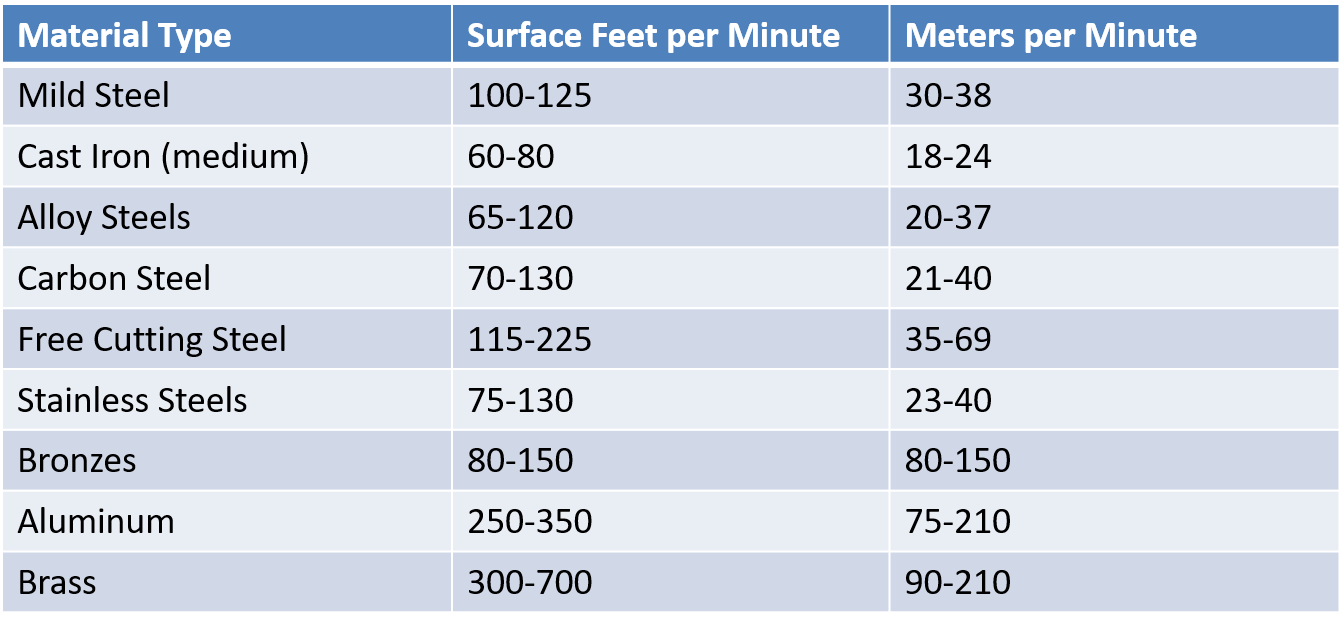 Calculating RPMs
The lathe spindles or mill cutters rotation per minute is figured by the cutting speed on the chart and the diameter of the material or the diameter of the cutter.

	RPM = Cutting Speed (FPM) X 4 / Diameter
Cutting Speed (FPM) X 4
RPM =
Diameter
Math Time!!!
The diameter of the stock is 1.5 inches and the material is aluminum.    
Cutting Speed is 250(fpm)

Calculate the rpm needed to correctly turn the piece of stock.
RPM = 250 x 4 / 1.5
RPM = 1000 / 1.5
RPM = 666.66
Math Time!!!
Calculate the RPM for cutting a piece of mild steel 2.25 inches in diameter.  

Cutting Speed is 100(fpm)
RPM = 100 x  4 / 2.25
RPM = 400 / 2.25
RPM = 177.77